National Schools Twenty20 competition

Finals day Sunday June 30th 2019


Arundel Castle cricket ground
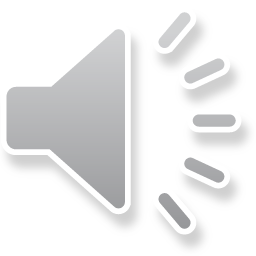 Photographs
by 
Patrick Eagar
© No images may be reproduced without permission
The first semi-final
Sedbergh v Millfield

Sedbergh in brown
Millfield in light blue
Johnny Barclay (Arundel, former captain of Sussex CC and former President of MCC) with Andy Whittall, former international cricketer for Zimbabwe, and chairman of the Schools cricket committee
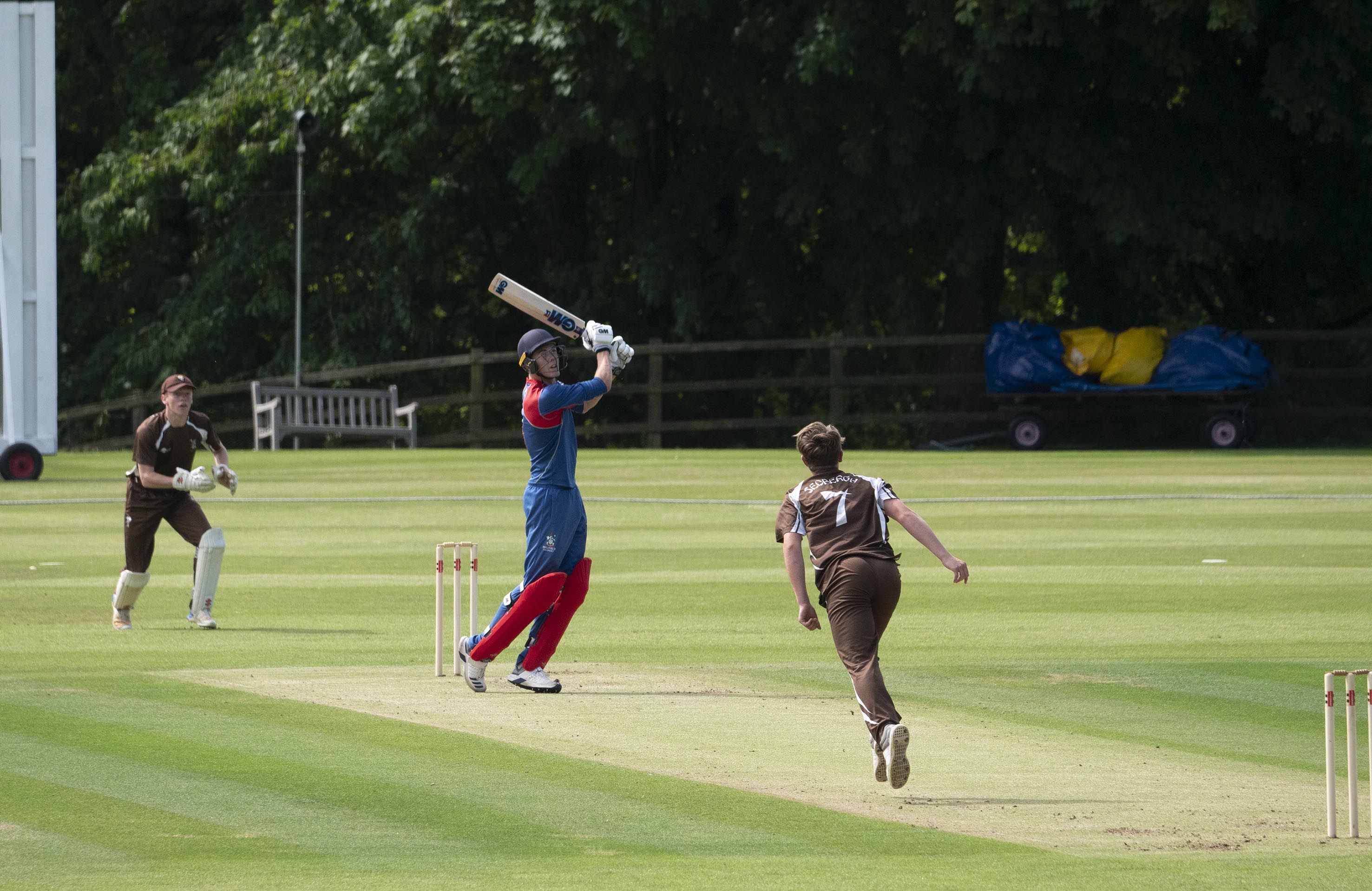 Kasey Aldridge skies Thomas Aspinwall and is about to be caught by George Barnes
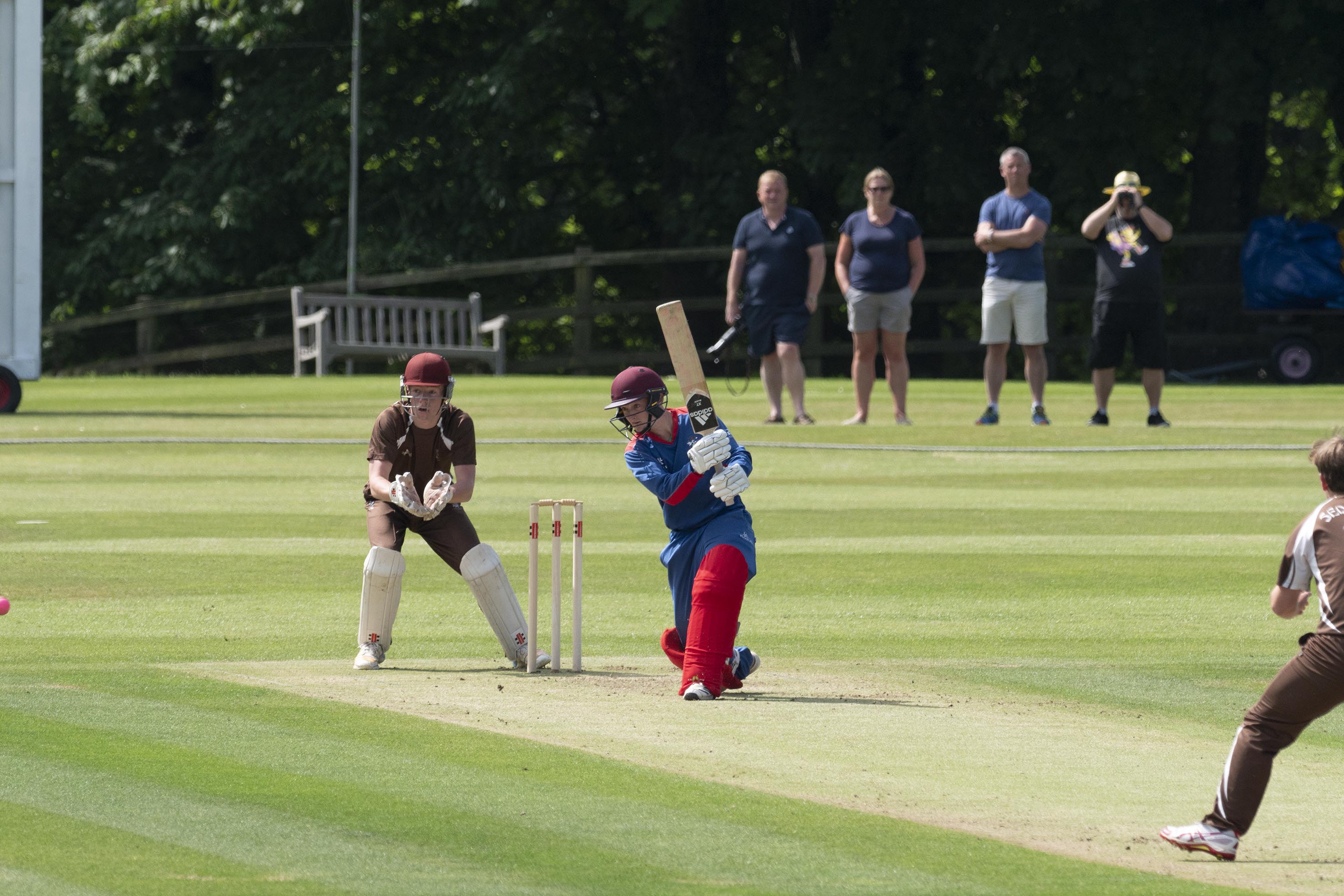 Lewis Goldsworthy (Millfield) drives Aspinwall
Christopher Park-Johnson dives and saves runs, Harry Wassell (Millfield) is the batsman
by
by
by
by
Andy McCallum (Millfield) batting, Christopher Park-Johnson is the wicket-keeper
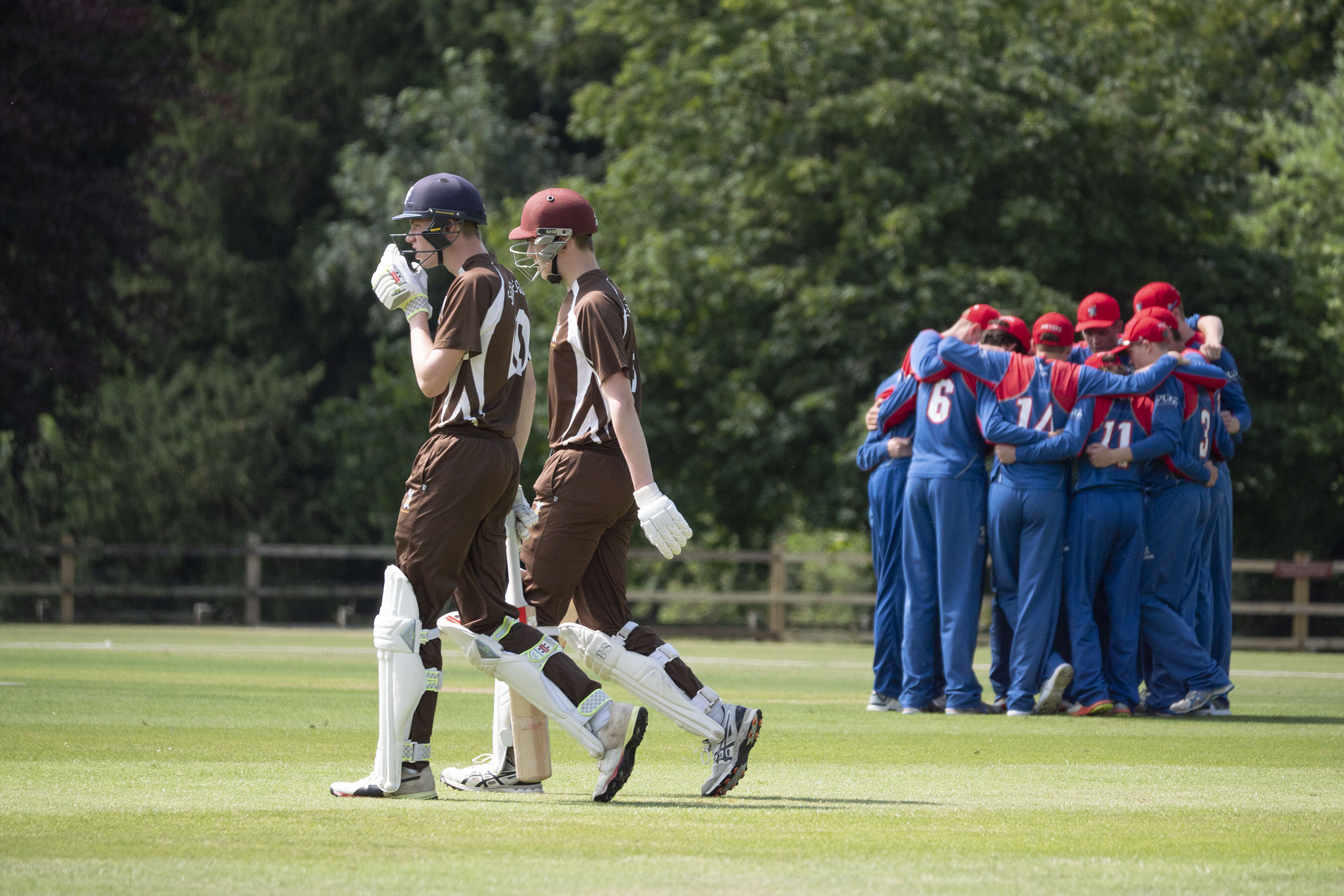 Sedbergh openers take the field while Millfield confer
Ben Davidson drives past Kasey Aldridge
Julius Sumerauer (Millfield) fails to catch George Hill off his own bowling
The second semi-final
Malvern v Merchant Taylors’

Malvern in green
Merchant Taylors’ in black
Malvern v Merchant Taylors'.  Robbie Hardwick who made 43.
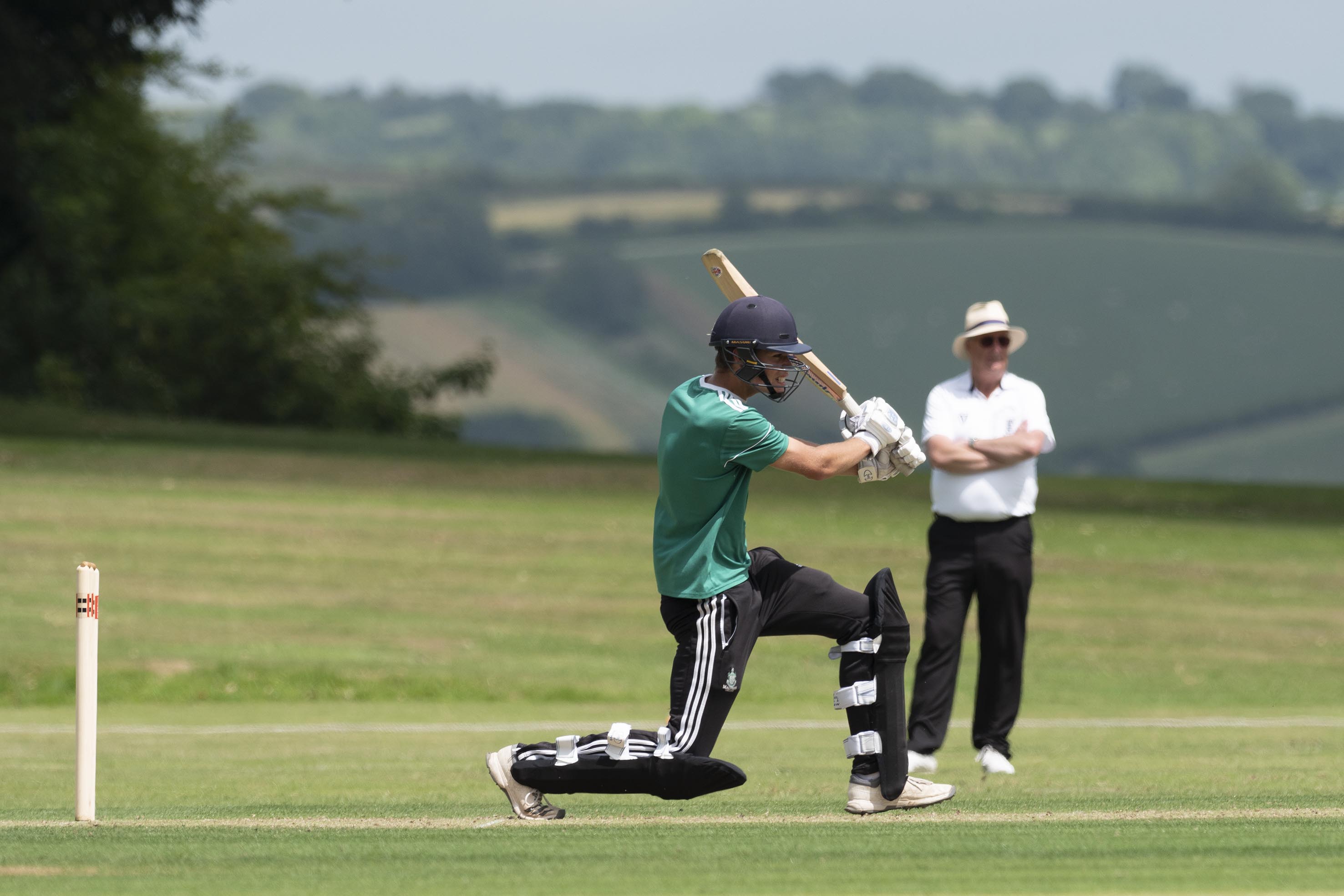 Robbie Hardwick batting
A swarm of bees interrupts play
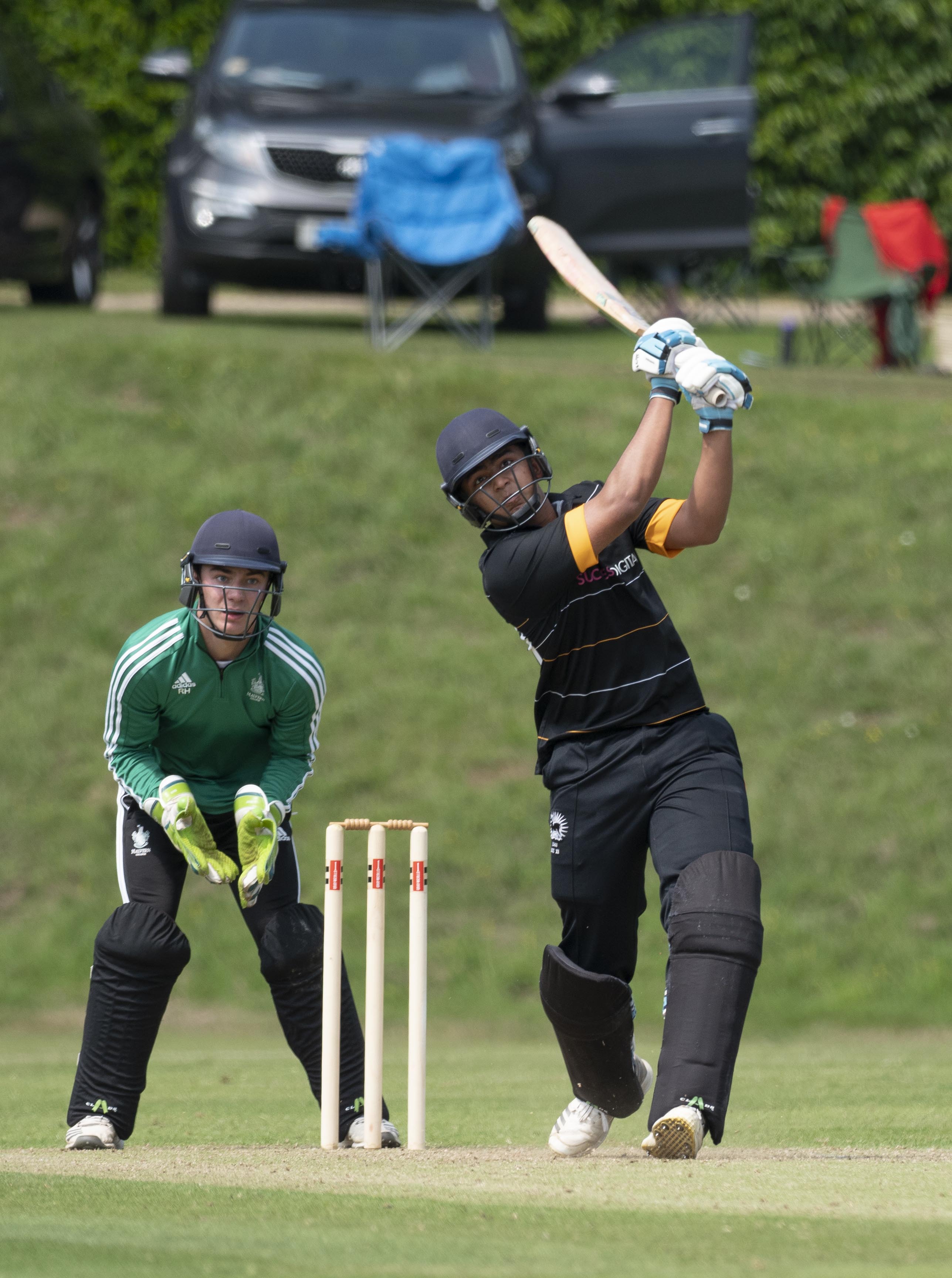 Rohan Day hits a six, but he was run out next ball; Robbie Hardwick is the wicket-keeper.
Rohan Day is run out for 19
David Burnell has a big swing at a ball from Rehaan Edavalath and misses.
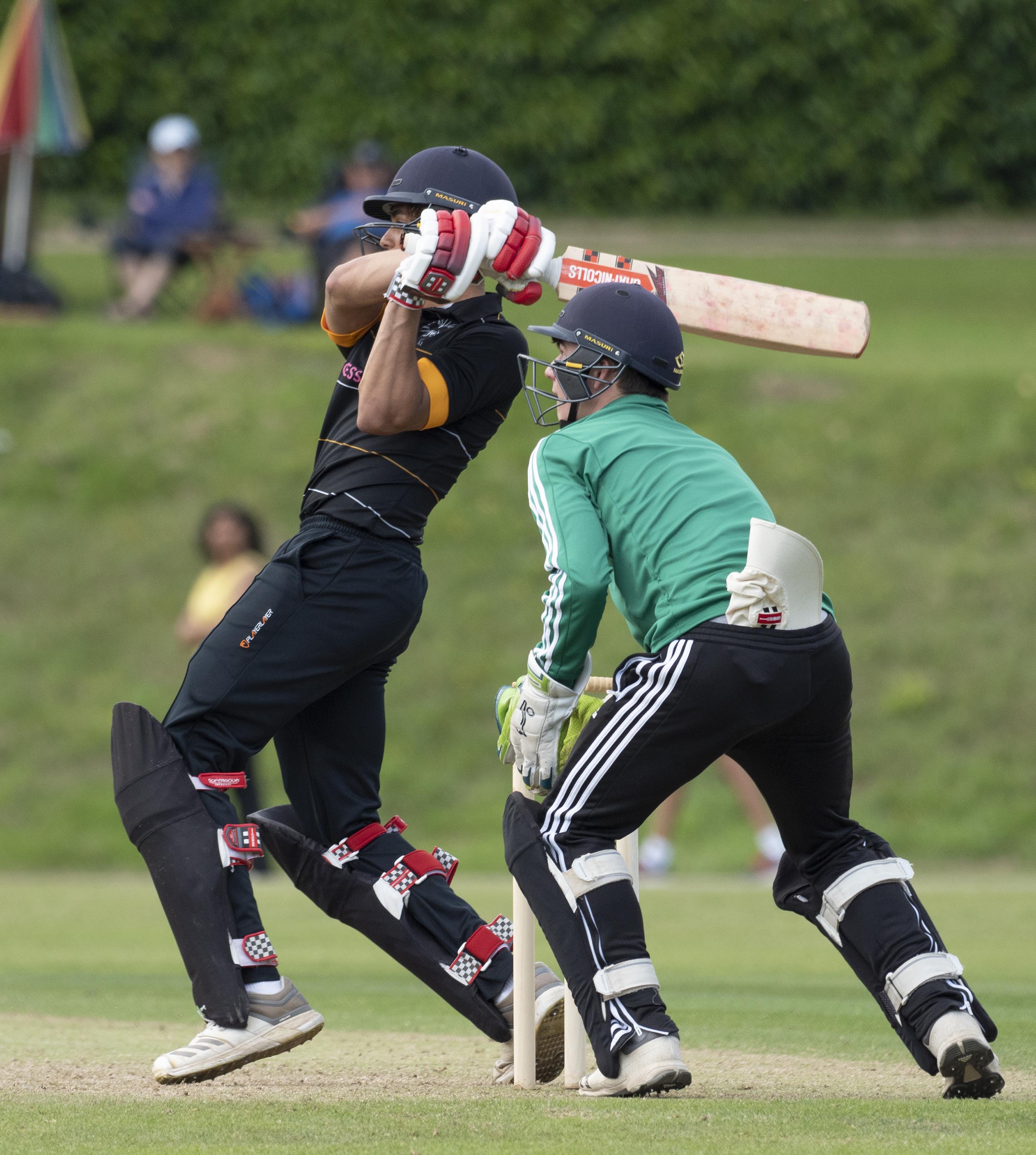 Max John (Merchant Taylors’) batting; he made 43.
Max John is lbw to Aaron Thomson for 43
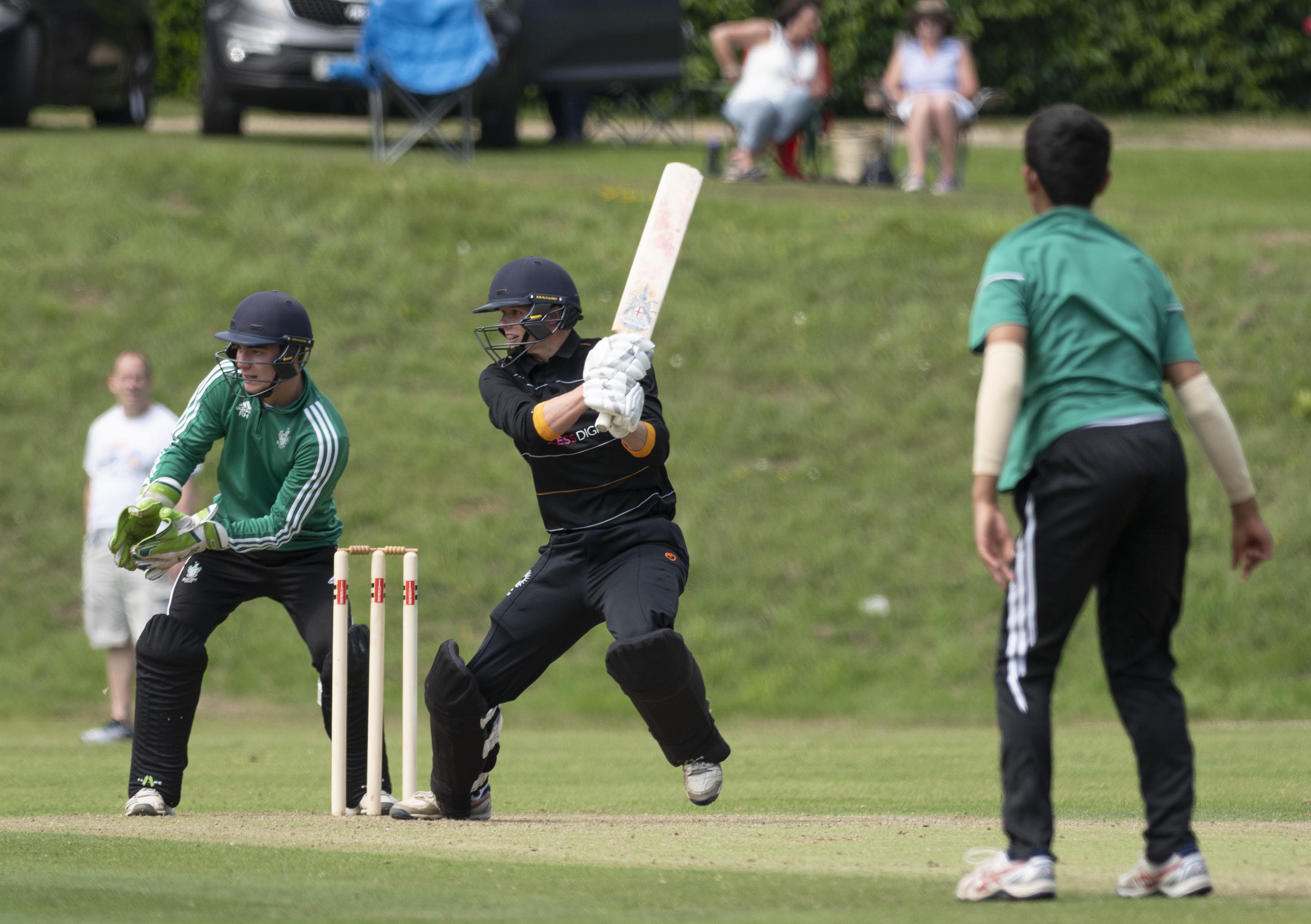 David Burnell batting; he made 33.
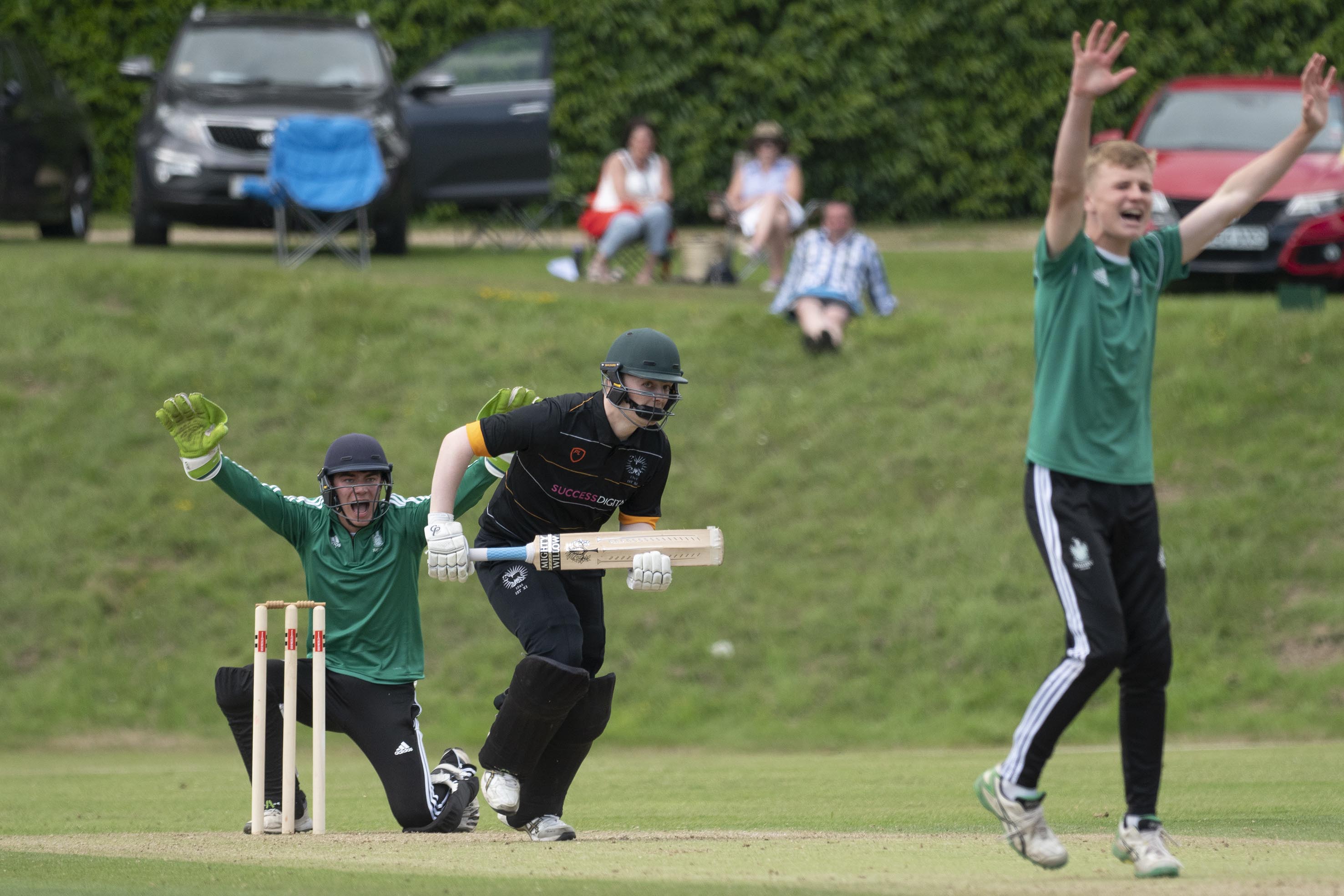 Jack Leathem is lbw to Josh Dickenson for 2
Tom Steene hits a six off Josh Dickenson.
The final
Malvern v Sedbergh

Malvern in green
Sedbergh in brown
George Hill bowling
Thomas Aspinwall (Sedbergh) bowling
Jack Haynes batting during his 49
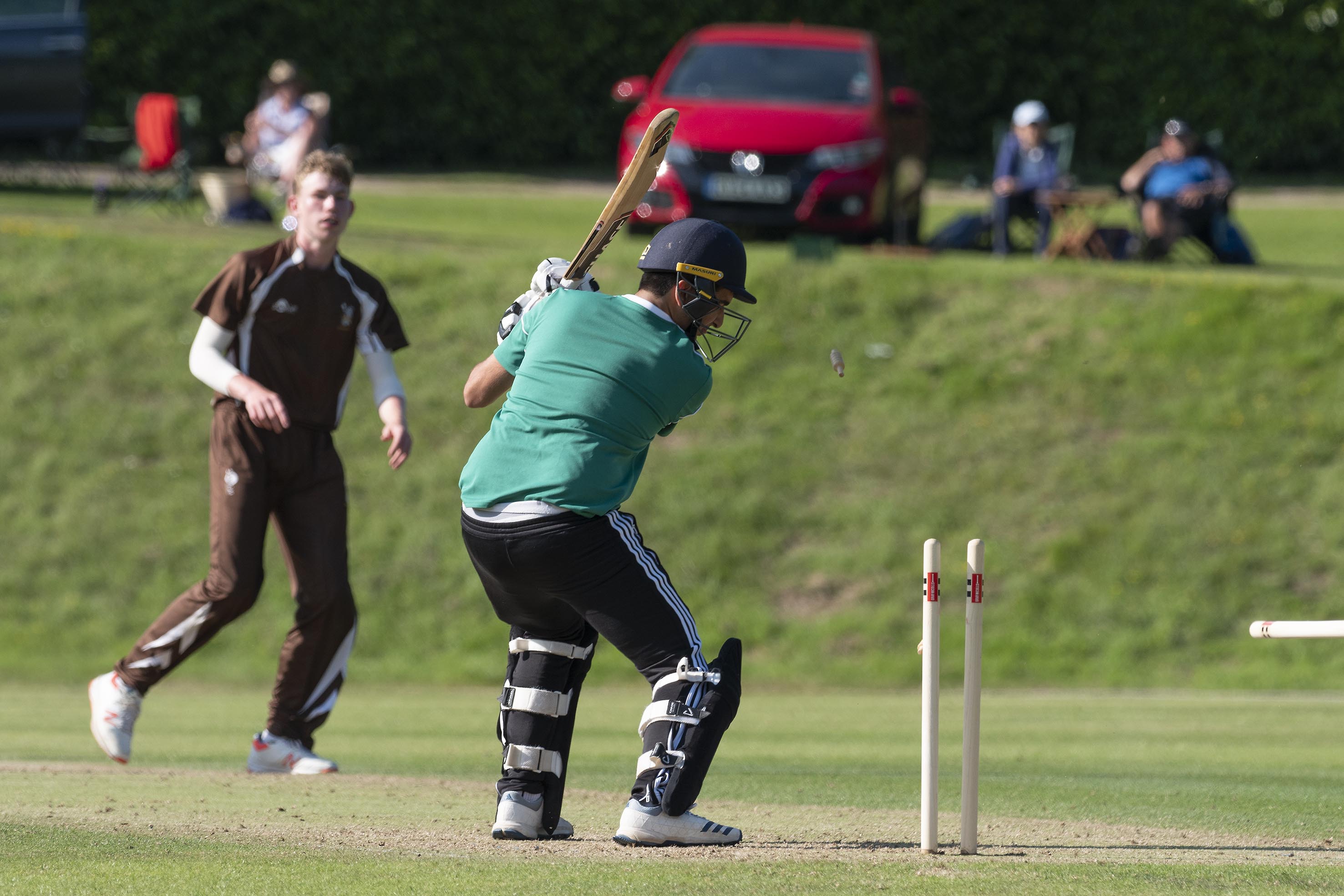 Luke Tulacz is bowled by George Hill for 18
Matty Revis opening the batting for Sedbergh; Robbie Hardwick is the wicket-keeper
Matty Revis batting with the Arundel view in the background
George Hill leaves after being bowled by Ludo Staley for 12
Roman Wheatley is run out.
George Barnes who made 28 not out for Sedbergh
Last man Aiden Little is caught by Robbie Hardwick off Aaron Thomson and Malvern win the 2019 trophy
Malvern celebrate their victory; Aiden Little is the Sedbergh batsman
The presentation
by 
Johnny Barclay
Director of cricket at Arundel
Former captain Sussex CCC
Former President of MCC
Johnny Barclay at the presentation
The Malvern captain, Jack Haynes, receives the cup from Johnny Barclay
The Malvern captain, Jack Haynes, receives the cup from Johnny Barclay
Malvern – winners 2019